Презентация подготовлена участниками районного конкурса 
«Безопасное колесо 2014»
учениками 4 «А» класса ГБОУ №678 Красносельского района 
Санкт-Петербурга
«Советы 
дяди 
Стёпы»
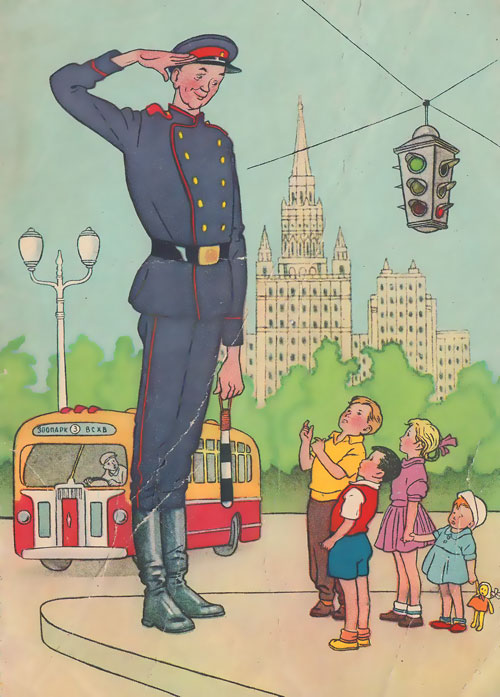 1936 году Государственная автомобильная инспекция (ГАИ), которая сегодня переименована в Государственную инспекцию по безопасности дорожного движения (ГИБДД)
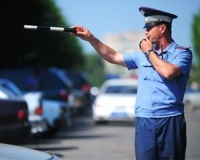 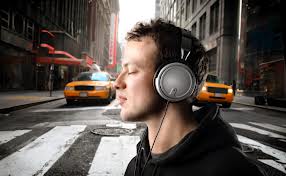 В наушниках участник дорожного движения не слышит звука приближающегося автомобиля!
Нельзя! 
ЭТО ОПАСНО!
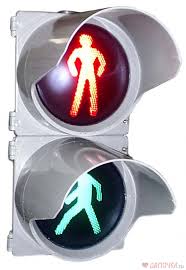 Мигающий зеленый сигнал говорит что начинать переход проезжей части НЕЛЬЗЯ!
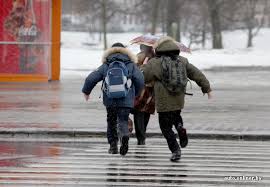 ОПАСНО!
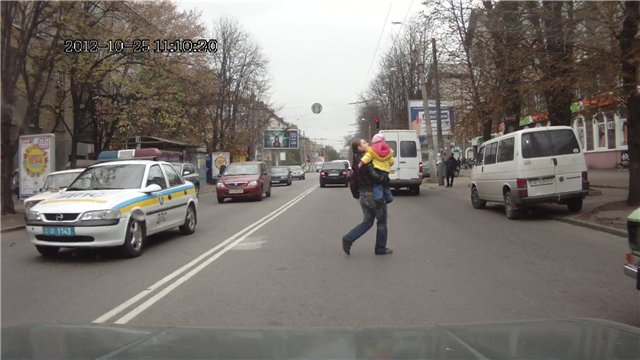 Не сокращайте путь, хоть и немного
Наискосок перебегая дорогу!
Ведь ребёнок, шагая один,
Перейдёт так, как с мамой ходил!
НЕЛЬЗЯ!
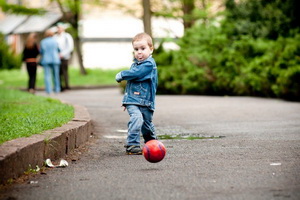 Чтоб не было несчастья
Запомните друзья
Что на проезжей части
Играть никак нельзя!
Нельзя! 
ЭТО ОПАСНО!
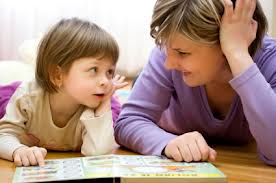 Научите своих детей Правилам Дорожного Движенья
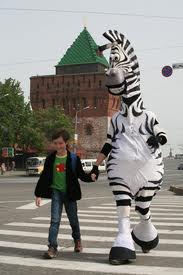 ПРАВИЛЬНО!
План в школу
ПРАВИЛЬНО!
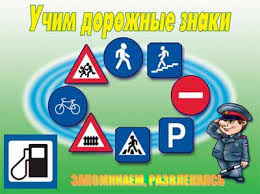 Умей знаки читать!
И беды всем нам 
НЕ ЗНАТЬ!
ПРАВИЛЬНО!